CUENTA PÚBLICA GESTIÓN AÑO 2023
“Liceo miguel de cervantes y Saavedra”
Datos relevantes:
Marzo del 2023 asume por “Alta dirección pública” nueva dirección del establecimiento.
Integración Escolar: 2023 parte en el Liceo el Programa de Integración Escolar, con equipo profesional para atención de estudiantes con necesidades educativas y trabajo colaborativo con docentes.
Continuidad “Modelo Educativo Comunal” (MEC 2022-2024): Trabajo institucional alineado con los Pilares y Principios del “MEC”.
Planes por normativa al servicio de la institución.
RESULTADOS ACADÉMICOS: SIMCE 2023
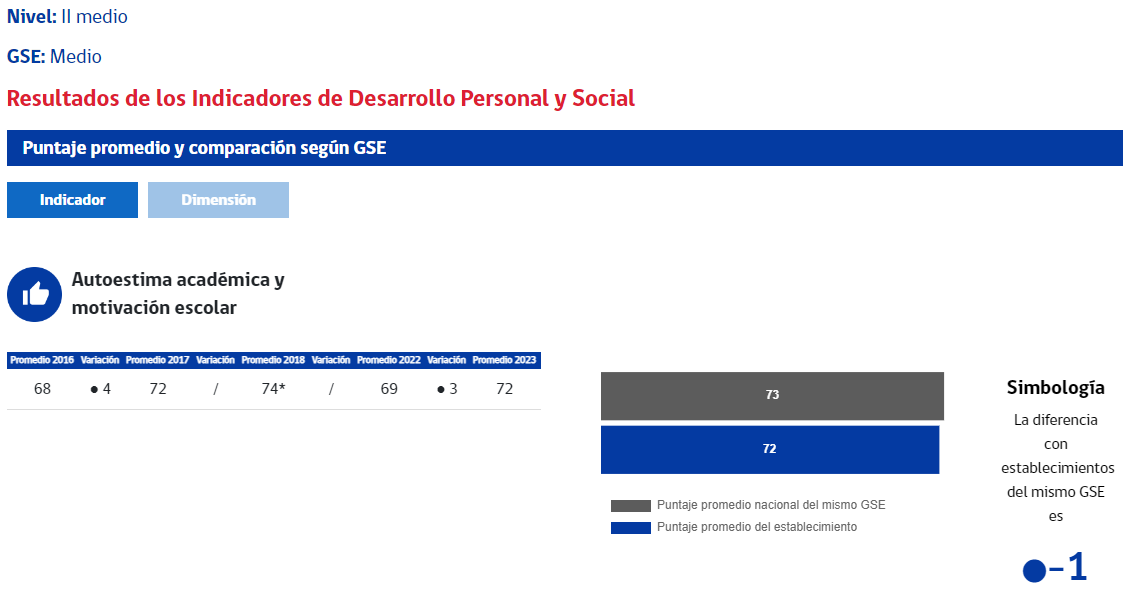 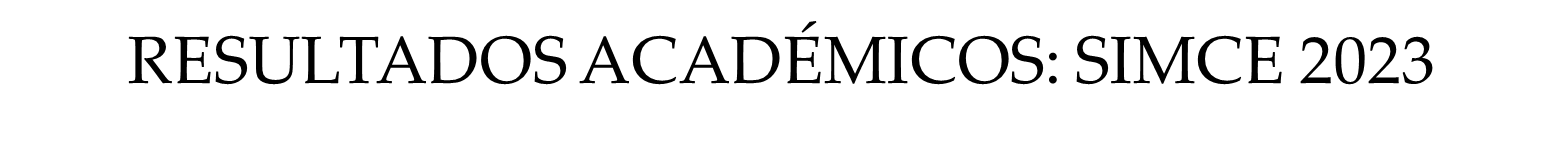 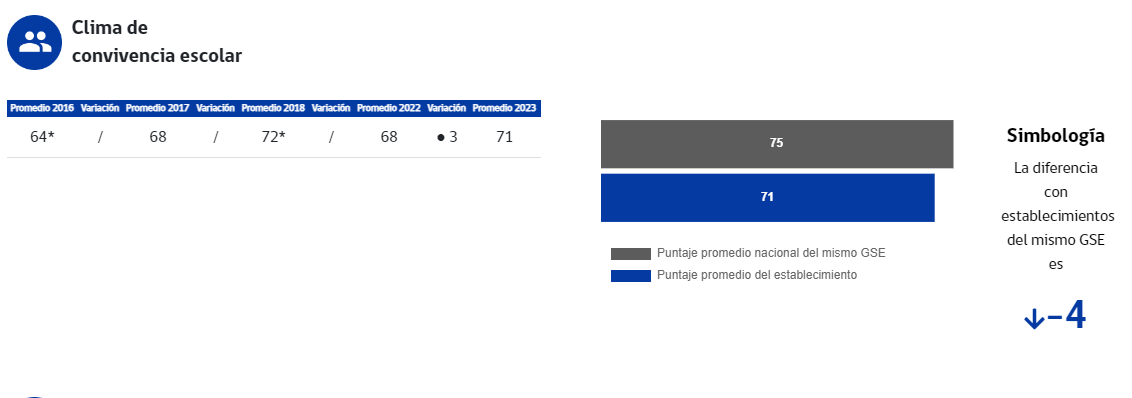 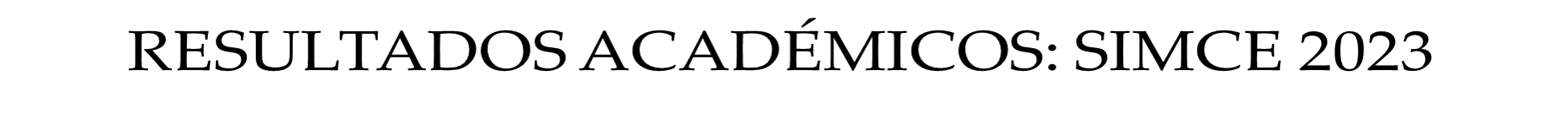 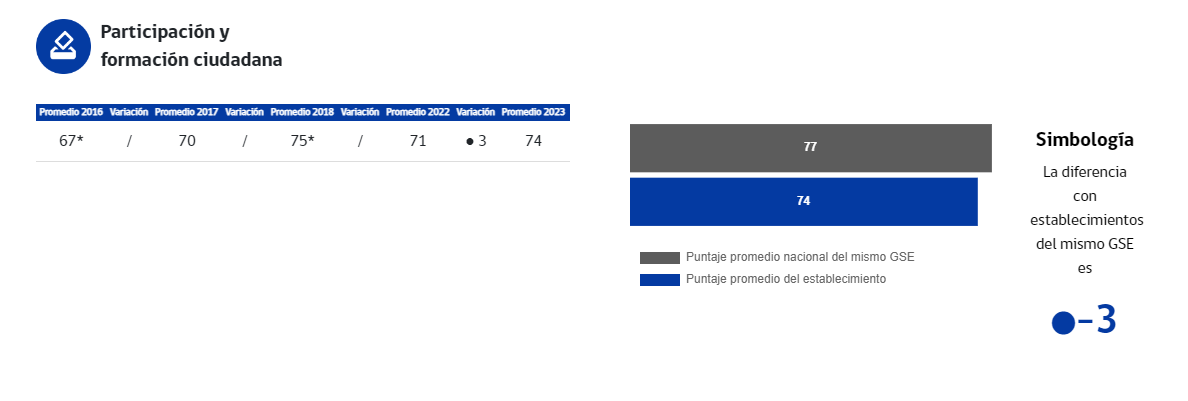 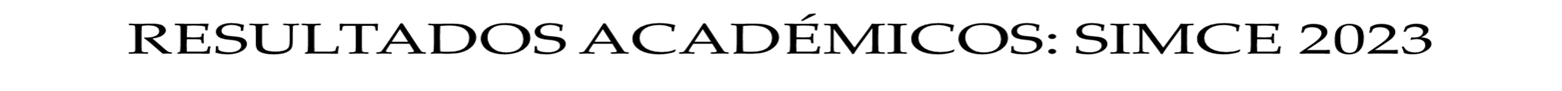 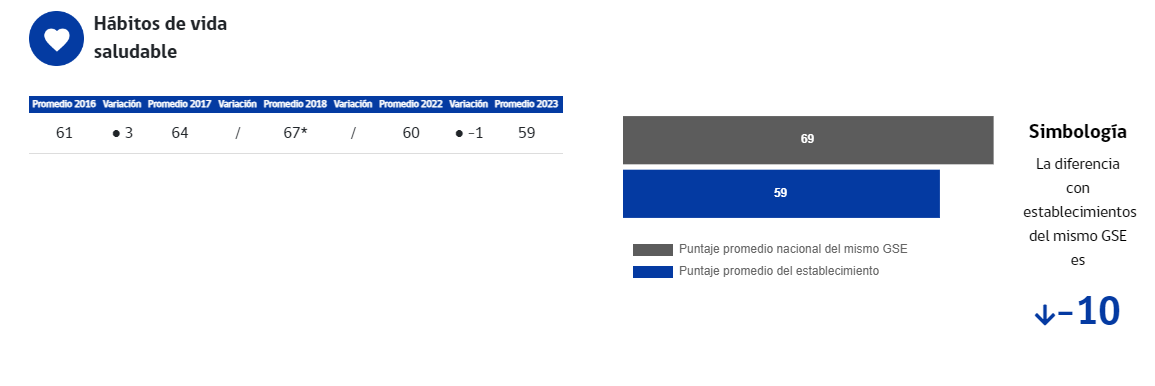 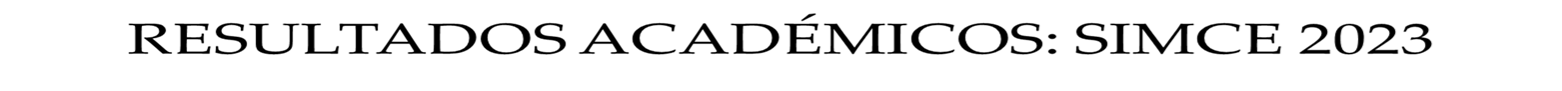 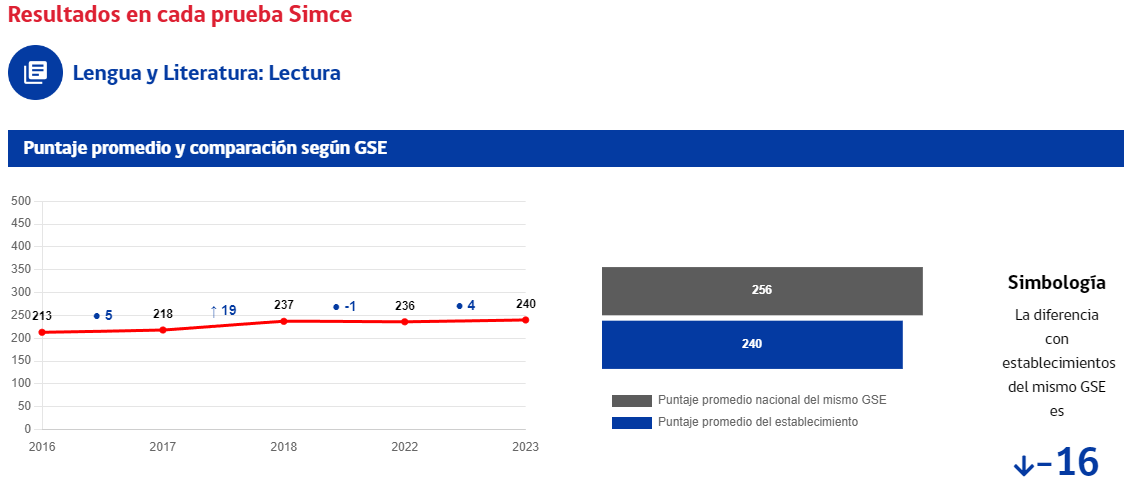 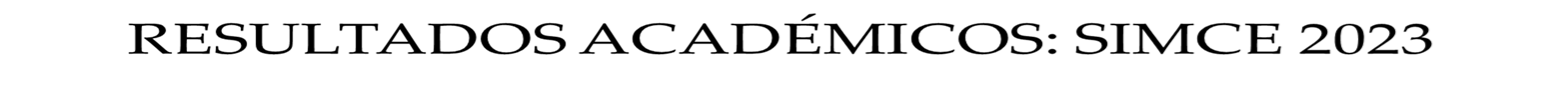 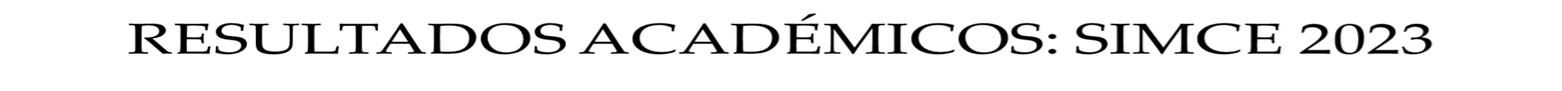 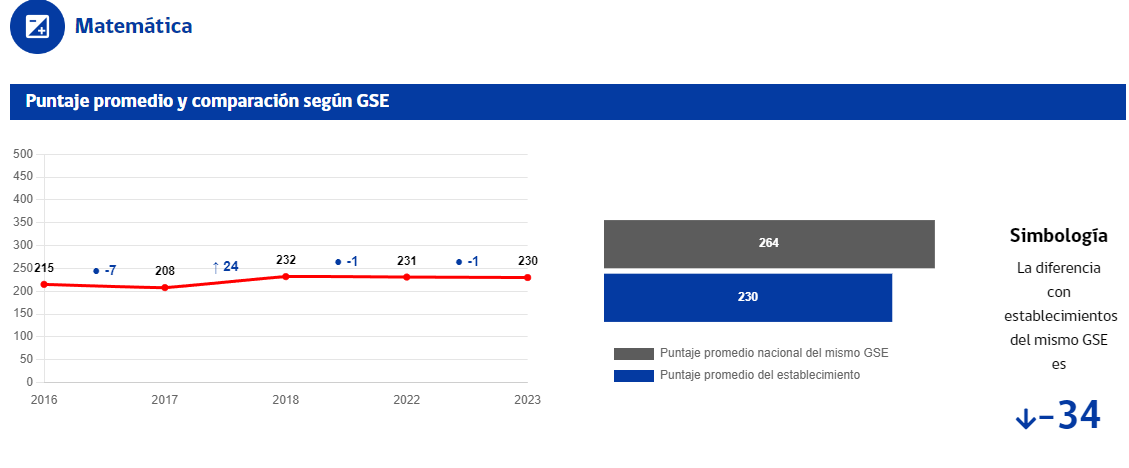 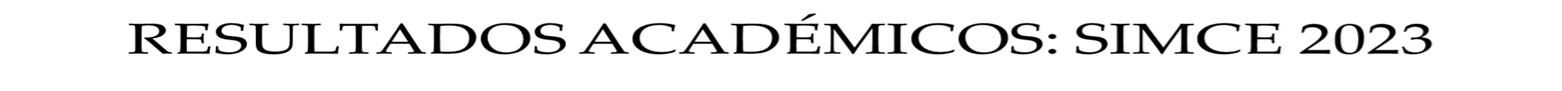 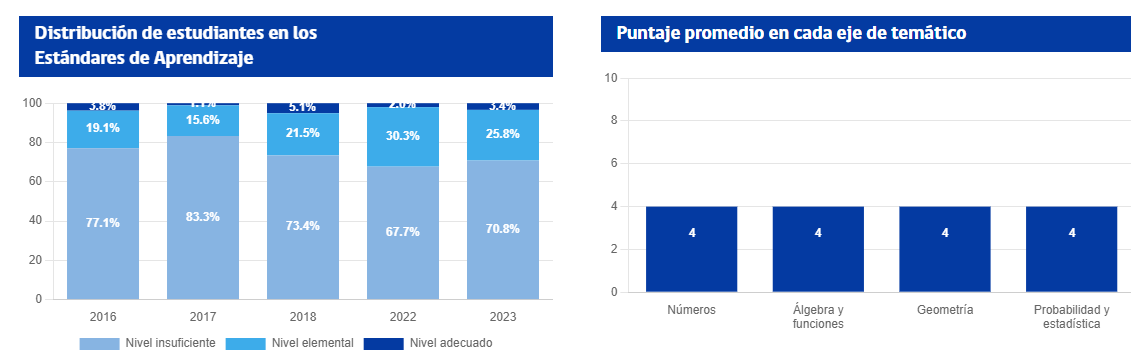 Estrategias desarrolladas para mejorar los resultados de aprendizaje: avances y dificultades.
AVANCES:
ORGANIZACIÓN INSTITUCIONAL
REFLEXIÓN DE EQUIPOS DOCENTES Y PROFESIONALES
RECUPERACIÓN DE APRENDIZAJES
MEJORAR TASA DE REPITENCIA
DESAFÍOS:
ABORDAR: DESERCIÓN, ASISTENCIA, PUNTUALIDAD
PROYECTO 2024: JORNADA ÚNICA
Horas realizadas del plan de estudio y cumplimiento del calendario escolar
Año 2023 se trabajó con 2 jornadas: Mañana y Tarde.
12 cursos en jornada de mañana: 292 estudiantes.
7 cursos en la jornada de tarde: 108 estudiantes.
Horas plan de estudio 1ros y 2dos Medios: 33 hrs.
Horas plan de estudio 3ros y 4tos Medios: 36 hrs.
Calendario Escolar cumplido con jornadas de recuperación, según Resolución Excenta 3562 MINEDUC.
Indicadores de eficiencia interna:
MATRÍCULA 2023
ASISTENCIA 2023
APROBACIÓN DE ESTUDIANTES AÑO 2023
ESTUDIANTES REPROBADOS/AS
ESTUDIANTES RETIRADOS/AS
CUMPLIMIENTOPLAN DE LA CONVIVENCIA ESCOLAR
Compromisos PADEM
LOGROS “GENERACIÓN 2023”
*EGRESADOS, QUE POSTULARON 
A  EDUCACIÓN SUPERIOR


**3 ESTUDIANTES EGRESADOS                                   PUNTAJE MÁXIMO EN                  	                                                                                PAES MATEMÁTICA 1
40 % ACEPTADOS EN 1ra PREFERENCIA.
USO DE RECURSOS Y ESTADO FINANCIERO
¡MUCHAS GRACIAS!
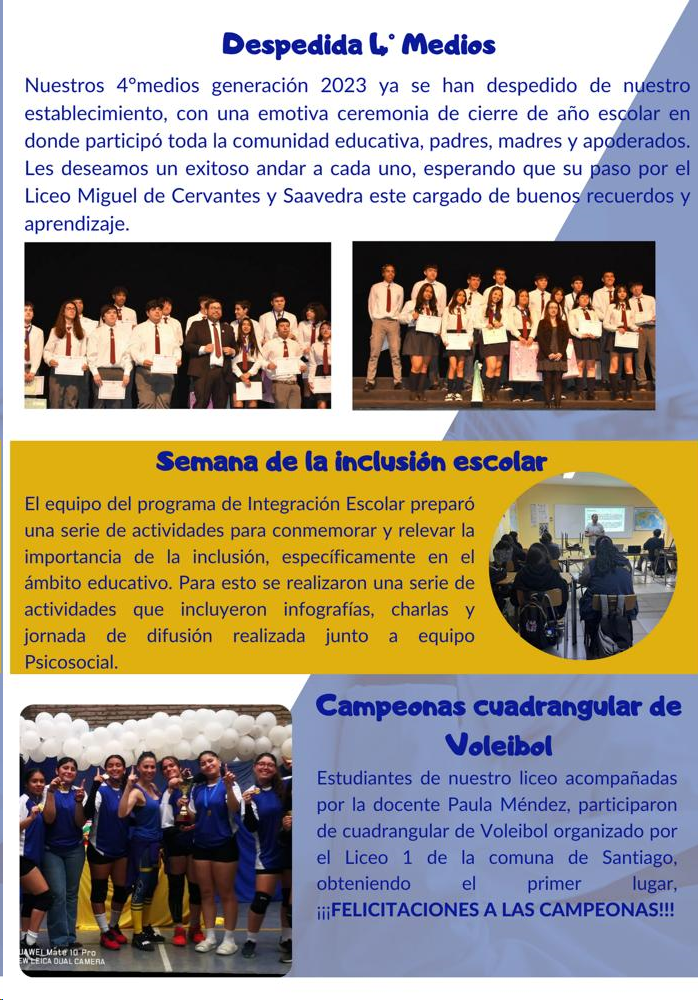